ONA TILI
6- sinf
MAVZU: TUB VA YASAMA SO‘ZLAR
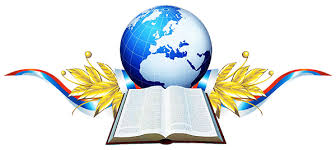 MUSTAHKAMLASH
64- mashq. Qo‘shimchalarni turiga qarab jadvalga joylashtiring.
TOPSHIRIQ
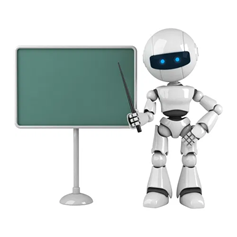 boshliq
Farqini
 ayting
boshla
bosh
bebosh
boshsiz
TOPSHIRIQ
dorboz
gulla
-boz
-la
ishla
nayzaboz
so‘zla
ishchan
-chan
o‘ychan
BILIB OLING!
Tarkibi asos va yasovchi qo‘shimchalarga bo‘linmay-digan so‘zlarga tub so‘zlar deyiladi.
tosh
quyoshimiz
temirga
-imiz
-ga
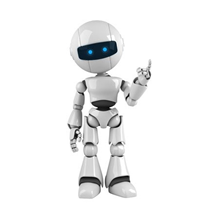 BILIB OLING!
Asosga so‘z yasovchi qo‘shimchalar qo‘shilishi orqali hosil qilingan yangi asos sodda yasama so‘zlar deyiladi.
temirchi
toshloq
temirchilik
serquyosh
ser-
-chilik
-chi
-loq
ESDA TUTING!
So‘zning qo‘shimchalarsiz qismi asos sanaladi. Bir umumiy asosga ega bo‘lgan so‘zlar asosdosh so‘zlar sanaladi.
tashvishli
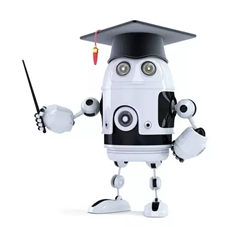 sertashvish
tashvish
tashvishlanmoq
70- mashq
Matnni o‘qing. Tub va yasama so‘zlarga izoh bering. Siz ham dor o‘yinini ko‘rganmisiz? U sizda qanday taassurot qoldirgan?
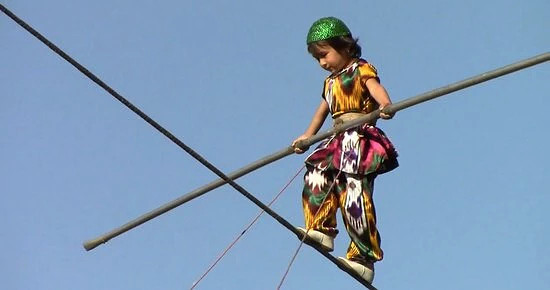 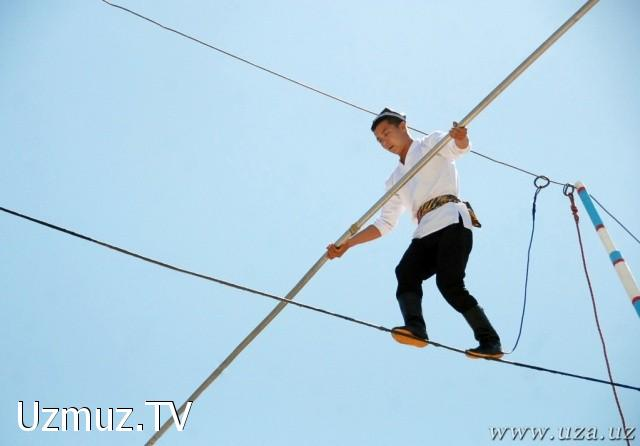 Tub: dor, bolalar...
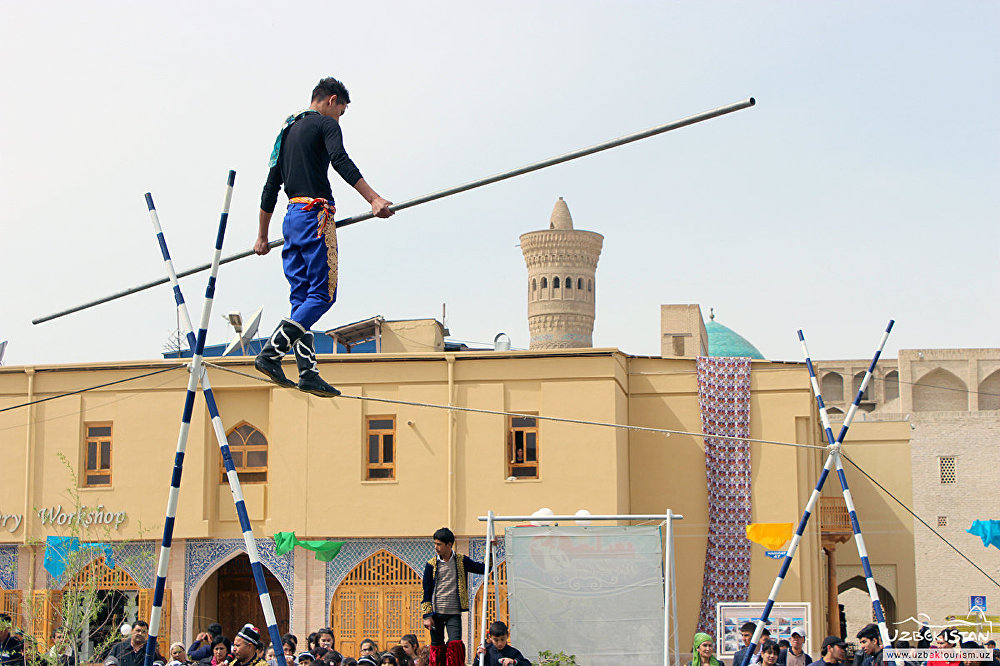 Yasama: dorboz, bolalik...
71- mashq
SO‘Z YASOVCHI
SHAKL YASOVCHI
bozor
bozorchilar
bozorlik
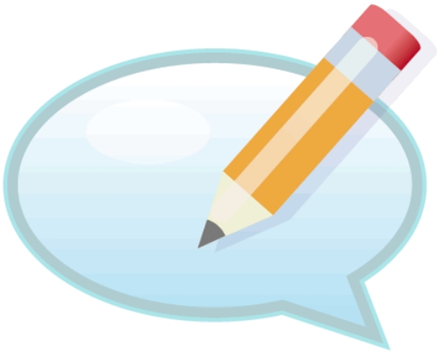 baliq
baliqpaz
baliqxonaga
choyxonaga
choyxonachi
choy
72- mashq
73- mashq
1. Ha, bu yerlar chiroy..., hamma yoq daraxt, buta... bo‘lgani bilan sovuq. (A. Yunusov) 

2. Mehmon jiddiy...di, nimanidir isbot...moqchiday bir kes... gap...di. (M. Tursunov)
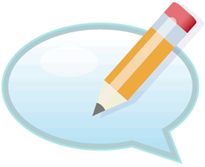 73- mashq
1. Ha, bu yerlar chiroyli, hamma yoq daraxt, butalar bo‘lgani bilan sovuq. (A. Yunusov) 

2. Mehmon jiddiylashdi, nimanidir isbotlamoqchiday bir keskin gapirdi. (M. Tursunov)
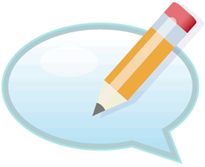 Mustaqil bajarish uchun topshiriq:
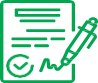 74- mashq. 

    “O‘qituvchilar va murabbiylar kuni” mavzusida matn tuzing. 
   Unda tub va yasama so‘zlardan foydalaning.
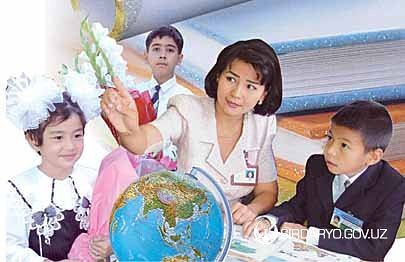